La Interactividad en el aula de l2: experiencias y desAfíos
Lourdes Neri Flores y Omar Becerril Torres
Introducción
La forma de comunicarnos y relacionarnos como seres humanos se ha transformado a partir de la presencia de dispositivos electrónicos en nuestra vida cotidiana y en las aulas. 
El uso de la tecnología en las clases, ¿está favoreciendo los procesos de aprendizaje o se ha vuelto un impedimento para la labor docente?
Contexto
Descripción del estudio
El presente trabajo es un estudio exploratorio sobre la interactividad en el aula de L2 , a través de los videojuegos y la  producción de videos en estudiantes de idiomas  de nivel universitario.
Interactividad
Interactividad “La posibilidad de establecer un diálogo entre la información digital y los sujetos que se conecten de forma sincrónica o asincrónica” (Gil y Berlanga, 2013)

De acuerdo con Marqués (2002) la interactividad tiene cuatro niveles:
Actividades que contienen información visual y textual y los usuarios eligen entre las opciones predeterminadas (ej. Cajeros automáticos)
Ejercicios predeterminados, las opciones están establecidas (Ej. Verdadero/Falso y completar formularios)
Los alumnos diseñan su propio itinerario (blogs, wiki y foros)
Los sujetos crean sus propios contenidos (videojuegos)
Experiencias en el uso de videojuegos y producción de videos
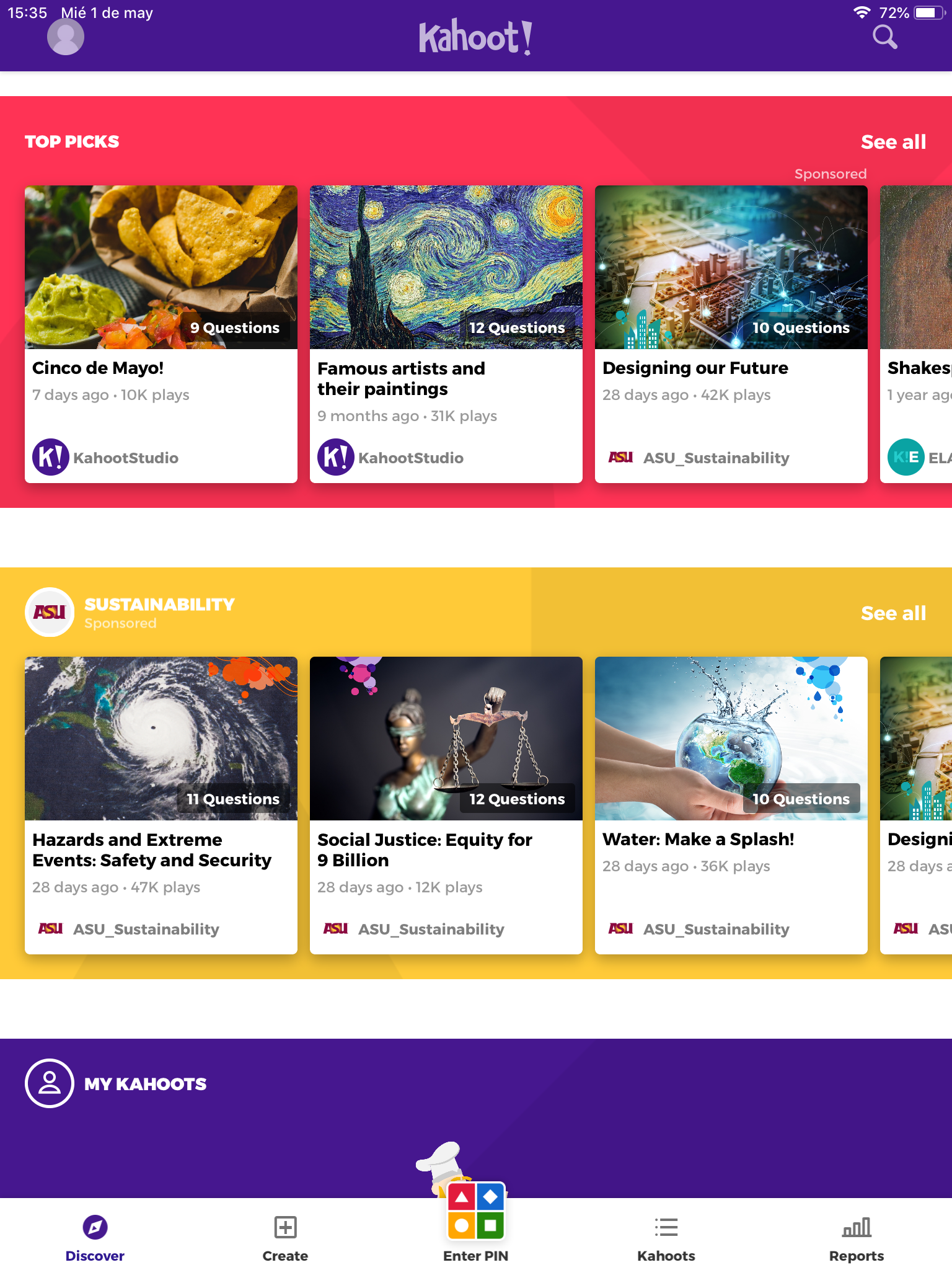 Videojuegos. 
Nivel de interactividad:
Herramienta: Kahoot! 
Producción de videos: 
Nivel de interactividad:
Herramientas: uso de teléfonos móviles, tabletas y aplicaciones de edición 
https://youtu.be/vYHCCvdovjI
Reflexiones y desafíos
Se requiere la participación de los diferentes actores del sistema escolar:

1.-El docente:
 tiene que adaptarse a los continuos avances tecnológicos y capacitarse en ellos.
 promoverá la  aplicación adecuada de las diferentes tecnologías en el aula.
 fortalecerá la alfabetización tecnológica de sus alumnos (se adaptará al contexto).
Reflexiones y desafíos
Se requiere la participación de los diferentes actores del sistema escolar:

2.-Las instituciones:
 Requieren de equipamiento tecnológico completo, ya que en muchas escuelas, en muchas ocasiones,  es limitado.
Reflexiones y desafíos
Se requiere la participación de los diferentes actores del sistema escolar:

3.-Los alumnos:
 Están capacitados tecnológicamente o tiene la   
    intención de hacerlo
 Tienen el equipamiento tecnológico disponible
Bibliografía
Adell, J. y Castañeda, L. (2012) Tecnologías emergentes ¿Pedagogías emergentes? En J. Hernández; M. Pennesi; D. Sobrino y A. Vásquez (Coord.) Tendencias emergentes en educación con TIC (p.13-32), Barcelona, Asociación Espiral, Educación y Tecnología
Gil Pérez, A. y Berlanga (2013) I. La interactividad en el aula. Un reto en la escuela 2.0, Edmedic, 2 (1) p.56-75
Krashen, S. (1982), Principles and Practices in Second Language Acquisition, Nueva York, Pergamon Press.
Sharma, P. y Barrett B. (2007). Blended learning, Oxford, Macmillan Publishers
UNESCO (2015).Hacia las sociedades del conocimiento, informe mundial de la UNESCO 2015,recuperado http//unesdoc.unesco. Imagen.org
Vygostky, L. S. ([1935], 2000) Sobre el plurilingüismo en la edad infantil. en Obras escogidas. Madrid, Spain: Visor. Pp. 341-348